2021-2022 Job Task Analysis for the Certified Pediatric Nurse (CPN®) Exam
What is it, and why do it?
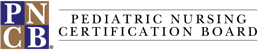 The goals of this JTA were to develop updated test specifications and a detailed content outline for the CPN examination, and update the inventory of validated:

tasks performed by pediatric nurses,

clinical categories encountered, and

procedures and interventions performed.
Purpose of the Study
History and Purpose, cont.
The Job Task Analysis (JTA) uses a survey instrument to obtain descriptive information about the demographics and role responsibilities of pediatric nurses.
This periodic study is required of all nursing certification boards by their accrediting agency and involves soliciting input from those who hold the credential. Their responses validate what is most prevalent and/or most important in practice for the role. 
In keeping with best practices, PNCB conducts JTA studies every 4 to 7 years; the process involves roughly 9 months of planned events and key processes. 
(Learn more here).
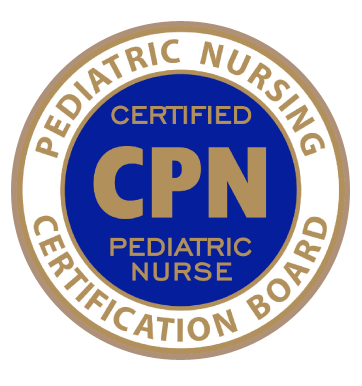 History and Purpose, cont.
In order to develop a content outline for the certification examination, the JTA study identifies tasks, knowledge, skills, or abilities deemed to be important for pediatric nurses in a variety of settings who provide care to the pediatric population, newborns through young adults. 
A task appears on the updated content outline only if it met validation criteria according to JTA study results.
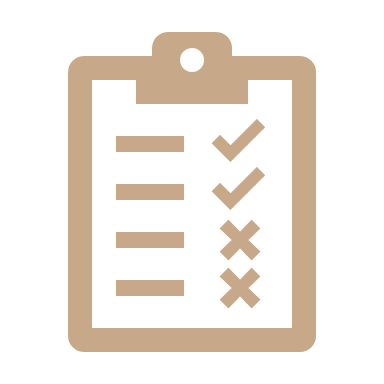 Over a period of several months between July 2021 and January 2022, the following occurred:
Development of the survey instrument with subject matter experts (SMEs) from around the country who hold the CPN credential. This involved:
Reflecting on trends in practice since the last study
Commenting on the current outline
Providing feedback or suggestions related to the delineation of practice
Pilot testing of the instrument for clarity and comprehensiveness.
What are the steps involved?
(cont.)
Dissemination of the survey to all actively-certified CPNs.
Analysis of survey data.
Development of test specifications and an updated content outline, using both survey findings and input from the subject matter expert task force.
What are the steps involved?
The survey participants responded to these sections.
In addition to the delineation of practice, questions were also included on the CPN eligibility criteria as well as a brief salary survey.
Results at a Glance
Most survey participants indicated the role of the pediatric nurse providing services to children, adolescents, and young adults was adequately to completely covered.
Demographics of the CPN Over Time…
The description of the specialty was first reviewed, and minor updates were made to reflect current terminology.  Once updated, this description served as an anchor for all subsequent work. Of the 70 tasks surveyed, 69 met thresholds, were validated and/or were retained based on their high importance ratings from key subgroups, and thus, included on the final content outline.Additionally, listings of clinical categories and procedures and interventions were also surveyed for validation and inclusion.
Content Outline Impact
OVERALL
Content Outline Impact
The content domains – organized by Health Promotion, Assessment, Planning and Management, and Professional Responsibilities – have returned to a four (4) domain structure with Professional Responsibilities once again broken out as a standalone content category. Subtle refinements were made throughout the outline to the tasks.
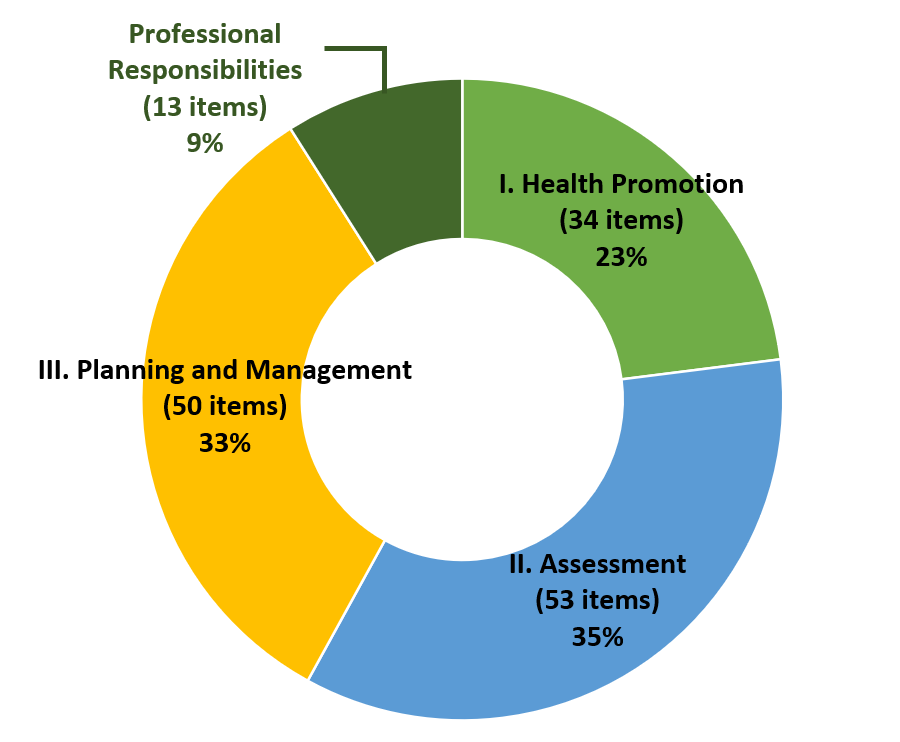 DOMAINS
Allocations with the 2016-2017 study were Domain 1 Assessment (38%); Domain 2 Health Promotion (14%); Domain 3 Management (48%). Professional Responsibilities had been included within the Management domain on the 2016-2017 outline.
By Structure
Content Outline Impact
DOMAINS
By % of Items, # of Items per Domain
Content Outline Impact
DOMAINS
All current tasks in the CPN detailed content outline were retained either as-previously-written or with minor editorial updates. 

Added tasks include:

Health Promotion
Building resilience and healthy coping
Assessment 
Assess the child’s environments (e.g., home, school, health care setting) for developmental, cognitive, and physical needs
Assess impacts of adverse childhood experiences (ACEs) (e.g., death of caregiver, divorce, abuse) and social determinants of health (e.g., socio-economic status, displacement, racial inequalities)
Content Outline Impact
TASKS
Added tasks include (continued):

Planning and Management
Collaborate with members of the child’s health care team to contribute to an accurate medical diagnosis
Integrate trauma-informed care principles (e.g., safety, trustworthiness and transparency, choice) into care planning and management
Professional Responsibilities
Advocate at the system and governmental levels for policies that support children and families (e.g., patient ratios, access to care, resources)
Engage in interdisciplinary collaboration to provide comprehensive care
Content Outline Impact
TASKS
CLINICAL CATEGORIES
Content Outline Impact
Respiratory, Gastrointestinal (Nutritional), Infectious Disease, and Neurology remained among the most frequently seen diagnoses. 

Behavioral / Mental Health jumped from previous rank of 13, to rank 3.

Trauma is now a standalone clinical category (at rank 9) where before, it was combined with Emergencies/Poisoning.

Allergy / Immunology / Rheumatology (at rank 16) now includes Rheumatology where it previously did not.
Previously named “Clinical Problems”, the listing of Clinical Categories retained 16 of the 18 which were surveyed. Survey respondents were asked to rank their MOST frequently seen, and LEAST frequently seen. The order shown here represents the specific condition, by volume, represented on the exam.
PROCEDURES AND INTERVENTIONS
Content Outline Impact
Body temperature regulation
Fluid and electrolytes administration
Infection prevention and use of PPE NEW
Line and tube maintenance: Drainage devices (e.g., surgical, urinary, neurological)
Line and tube maintenance: Enteral tubes
Line and tube maintenance: Respiratory devices (e.g., tracheostomy, chest tube, O2 delivery)
Line and tube maintenance: Vascular access devices
Medication administration
Nutrition support (e.g., therapeutic diets, oral hydration, tube feeding)
Physiological monitoring (e.g., ECG, pulse oximetry, ETCO2)
Positioning (e.g., procedures, developmental, devices, therapeutic)
Preventative safety measures (e.g., safe sleep, seizure precautions, fall prevention) Previously titled “Implement safety precautions”
Skin and wound care
Specimen collection and point of care testing
Suctioning
Nineteen (19) procedures and interventions were surveyed in the instrument asking respondents how frequently they had performed each in the past 12 months, from never to daily. Fifteen (15) met validation through a 5-point frequency scale.
Blood product administration, phototherapy, procedural sedation, and restrictive interventions did not meet the threshold and are no longer listed.
Exam Details
There were no changes in the number of questions 
150 scored items and 25 unscored items
A candidate will not be able to distinguish between scored and non-scored questions. 
There was no change in time allotment
3.0 hours
FAQs
Q: When does the updated exam launch?
A: New exam forms tied to the 2022 outline are expected to launch in October 2022. See PNCB’s website for specific dates and other details.
Q: Have the eligibility requirements changed as a result of this study?
A: No, eligibility requirements have remained the same.
Q: Is there an advantage in taking one version of the exam over the other?
A: No, both will equally assess your knowledge.
FAQs
Q: Will the updated outline include questions about COVID?
A: While COVID is an extremely prevalent and important topic, national guidelines or recommendations regarding COVID may change more frequently than other foundational information or topics within the infectious disease clinical conditions category. JTA research did ask practicing CPNs the impact COVID has had on their everyday practice but did not collect data on frequency- or management- of the condition. There would only be an item about this disease on the CPN exam if it can be supported by a textbook reference or national consensus guideline. 
Q: Do I need to study differently with this updated outline?
A: No, the reference list remains the same because the tasks listed on the new outline have not changed significantly from the previous outline.
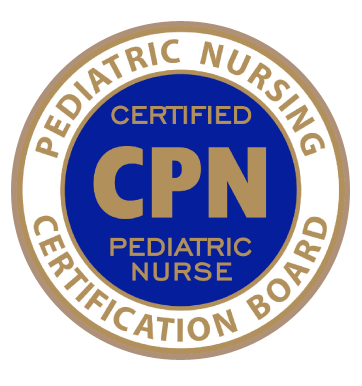 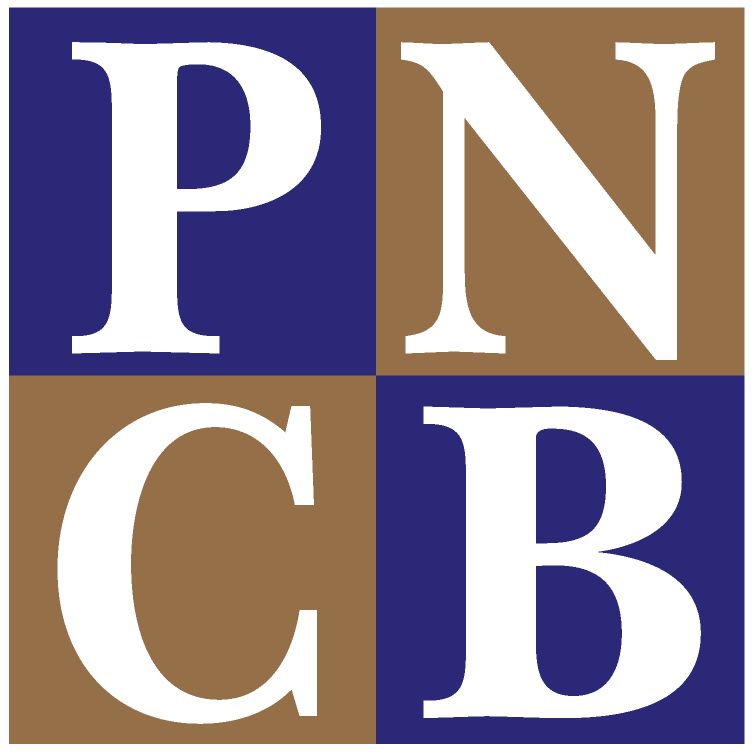 If you have questions, please visit: 
www.pncb.org or email exam@pncb.org. 
Our team will be glad to assist.
We wish you much success on your upcoming exam.
Created 05 2022